The Business Aspects of Coaching
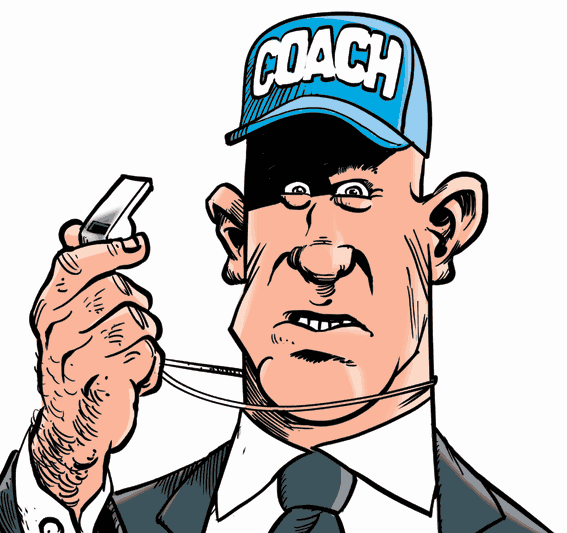 Managing Relationships
Athletic/School Administrators
-Understanding Professional Relationships
-Organizational Skills
-Effective Communication Skills
-Accountability
Keep Your Athletic Director Informed and Up-To-Date
Avoid putting your athletic director in a situation where he or she is caught off-guard. 
Anything that you send out to parents, athletes, media should also go through your athletic director. 
Invite your athletic director to all events: 
Contests 
Meetings 
Banquets
Coaching Duties Pre-Season
CPR/First Aid and AED training
Equipment Inspection (field & facilities)
Conditioning/Wt. training (sport specific)
Pre-season meeting (informative)
Physicals
Emergency cards
Pre/Post test
Practice schedules/scrimmages/games
Goals and expectations
Team Rules
Reporting Injuries (Athletic Trainer) Chain of command
Documentation
Pre-Season Procedures
Pre-Season Procedures 
This begins as soon as your season ends. 
Be organized and ready! 
Don’t put things off! 
Set the example – It’s the easiest way to gain or lose the trust and faith of your athletes, parents and colleagues! 
Remember: Everyone is watching YOU!
Pre-Season Procedures
Pre-Season Procedures 
Arrangement and Announcement of Physical Exams 
Know and follow your school’s policies and procedures 
Physicals 
Who, Where, When and What forms are required 
Rechecks 
Injury Reports 
Eligibility
Pre-Season Procedures
Pre-Season Procedures 
 Spread the Word! 
 Inform Your Athletes 
 Inform the Parents 
 Phone Calls 
 Letters Home 
 Signs Posted In Your School 
 Local Newspapers 
 Booster Club Meetings 
 Community Events
Pre-Season Procedures
Pre-Season Procedures 
Rules and Regulations with permission slips and instructions to parents outlining expectations and all documents that are required and necessary. 
“FAILURE TO WARN” 
Avoid the headaches! 
Expect the unexpected! 
Be prepared for anything and have a plan in place beforehand so that you are ready to deal with absolutely anything!
District Policies
Know Your School District’s Policies and Procedures 
 Do you have a grade policy? 
 Do you have an athletic participation policy? 
 Does it coincide with an academic or school/community conduct policy? 
 Do you have a Code-of-Conduct? 
 School Conduct 
 Drugs/Alcohol Consumption 
 Conduct out in the Community
Coaching Staff
Head Coach is program administrator
Create meaningful roles for assistants and give them responsibilities for some aspect of the program
Help train and educate assistants
Maintain positive/respectful relationships with opposing coaches and opponents
Enjoy the competition
Role of Assistant Coaches
EARN YOUR STRIPES – Leaders earn the right to lead, because they manifest character and integrity and they get results! 
Assistants must share the philosophy and attitudes of the head coach 

“If an assistant coach doesn’t buy into your philosophy, one of you won’t be there for long.” 
Roy Thompson, Basketball Coach
Role of Assistant coaches
Assistant coaches should be part of the decision making process 
Assistant coaches must support the decisions of the head coach and they must be positive role models for the athletes. 

“Work hard, stay focused and surround yourself with good people.” 
Tom Osborne, Nebraska Football Coach
Role of Assistant Coaches
Get Staff Involved 
Preseason Jobs 
Planning for the upcoming season (playbook, handbook, rules, plays, goals, etc.) 
Planning Practices 
Game Day Duties 
Don’t try to handle everything yourself – It may result in doing just an average job at everything – Strive for excellence everywhere! 
Know who your kids respond to the best in order to get the desired action and outcome!
Player Organization
Captains Counsel
School Code of Conduct p. 119
Publish, post and sign to indicate understanding awareness for parents and athletes
Examine various Codes to develop an ideal model
Recommended resource: NYSPHSAA “Developing Successful Codes” Program
Accountability/Violations/Consequences p. 120
Indefinite suspension
Team suspensions and student rights/Due Process
Remediation Considerations
Player Management
Involve team in establishing acceptable/unacceptable behavior standards
Teach and continually reinforce appropriate, respectful behavior standards toward opposing coaches, players, officials and spectators
Acceptance of Diversity
Model and demonstrate good sportsmanship behaviors
Hazing and Sexual Harassment – refer to school policy for hazing and sexual harassment (see addendum 2)
Coaching Parents
Helping parents understand their role to support their child and the team
Parental guidelines establishing parameters of acceptable behavior during the season
Appropriate time when dealing with conflict and concerns
“Cool off ” period- next day, not after game
Schedule a meeting through athletic administrator
Extend appreciation for their support
Coaching Parents/Spectators
Work with athletic administration to foster positive spectatorship
Plan with athletic administrator to provide proper management plan
Coach should model expected behavior reflective of the student-athletes mission
Reinforce with the student body appropriate expectations for group behavior through pep rallies, physical education classes, assemblies, etc.
Encourage appropriate relationships with cheerleading squads to promote a positive and supportive environment
Sportsmanship
School District plan is a necessity
NYSPHSAA Sportsmanship Guide p.70
NYSPHSAA Citizenship through Athletics
NYSPHSAA Good Sports Program
NYSPHSAA Hazing Identification and Prevention Workshop
Section and League Guidelines
Successful Coaching
Wears many hats….
Builds relationships…students, parents, teachers, staff, administration, community members.
Athletic venue = extension of the classroom
Program produces “winners”
Lifelong skills and relationships
People come first.
Life is work so enjoy it.
Pre-Season Media Duties
Press Releases 
 Pre-Season Press Release 
 School (address, phone numbers) 
 Athletic Director 
 Administrators 
 Returning Players 
Last Year’s Highlights 
 Milestones (Brief History of Your Program) 
 When and Where You Practice 
 Team Roster with Correct Spellings
Press Releases
Pre-Season Continued 
Schedule of Events with Times and Locations 
Indicate the Big Game or Big Rivalry 
Coaching Staff 
Names 
Phone Numbers 
Include Information About Major Events – If they don’t know about it, then they can’t cover it! 
Sectionals 
States
Coaching Duties during the Season
1.   Maintain inventory of equipment and supplies
2.   Communications with media
3.   Reports on all injuries - follow school policies and      procedures
4.   Prepare league reports – eligibility lists if required, selection classification reports
5.   Prepare reports requested by athletic director
6.   Rating of officials
7.   Sportsmanship reports
Coaching/Team Meetings
The Value of Meetings 
ALWAYS assure that your meetings have a purpose – don’t waste people’s time! 
Preseason, In Season and Post Season 
Daily Contact during the season. Make sure that everyone knows exactly what’s going on with the team. 
Get feedback, ideas, suggestions, opinions 
What’s Going Well?
Coaching Meetings
Meetings 
What worked? 
What’s not working? 
Where do we need to make changes? 
NEVER argue on the field or in front of your athletes! 
Respect other’s opinions 
Think and Reflect 
Ultimately the head coach must make the final decision
Coaching Meetings
Meetings 
When you walk out of out of your coaches’ meeting, everyone MUST be on the same page! If not address it immediately! 
Remember that it takes time to put the right staff in place and get everything “clicking”! 
Be organized for your meetings! 
Write things down! 
Summarize in writing and share!
Press Releases
During the Season 
Be as organized before the event as possible 
Create reporting forms 
Fax sheets 
Decide how you will be reporting the results 
Decide who (coach, manager, parent) will do the reporting 
Home Team Reports 
Be prepared with all contact numbers if you compete out of the area
End of the Season Meetings with Administration
Meeting with athletic director
Reports/evaluation
Examples- see binders
End of Season Reports
Coaches Development Process
Maple Hill Boys Varsity Lacrosse 2015
May 31st, 2015
Goals Statement
1. To develop the athletic potential of the individual.		
-This season’s goal for the individual player was to develop overall fitness and instill a desire to hustle.    We had a young team this season and our goal was to strive to compensate for our lack of varsity experience with effort. 
-To this end the players consistently competed during practice in each drill. This helped to instill a desire to work harder and prepare for their athletic contest.  Each practice consisted of a variety of conditioning drills and long distance running.
Self-Assessment- Next season I would like to incorporate more of the training exercises from Top Form in our practices.
2. To develop sportsmanship.
-The importance of sportsmanship that is expected from Maple Hill High School athletes was stressed at all times. 
-The players consistently held true to the level of sportsmanship expected of them and received compliments from opposing coaches on their sportsmanship.
Self-Assessment- This is an important area and I stress this every day.  I believe that our players held to the standard expected of them.
3. To develop citizenship.
-The season goal was to instill a sense of community in the players.
-The team volunteered with the Village of Castleton to clean up the village streets. The team also volunteered to help the south Schodack fire department prepare their facilities for their annual open house. 
Self-Assessment- This is another important area and I believe that the players positively reflected their school. I would like to do additional events next season to continue this civic duty.
4. To foster teamwork.
-Lacrosse is a team sport and to this end working together was stressed daily. Drills consisted of partner work and small/large group activities.  Point of emphasis was that we are in this together and only as a team can we succeed.
Self-Assessment- Our team worked well together and strove to be a competitive team in all of our games. I would like to continue to attend camps and clinics to further my knowledge of lacrosse in order to incorporate new ideas/drills into our practices.
 
5. To develop personal leadership.
-It was my goal to lead by example and be consisted with our message that we will be competitive each game, that hustled was critical to success, and that we would improve each game and play with class. 
Self-Assessment- I believe that the team exhibited the above mentioned goals and that the coaches set the example for the players to follow. 
6.  Goal (chosen by coach, approved by athletic director).
-Goal-   The Maple Hill Boys Varsity Lacrosse team will be competitive in each game, display proper sportsmanship and show improvement in each game.
 
List the ways you plan to develop and strengthen your program.
Summer lacrosse leagues for returning players.
Top Form summer program.
Fall lacrosse & tournaments.
Winter lacrosse leagues.
 
Review of Performance.  (Athletic Director)
 
 
Coach’s Signature ______________________
Athletic Director’s Signature ______________________
Date ___________________
Press Release end of Season
End-of-Season 
Always Prepare a final year end press release with highlights 
Sectional Winners 
Sectional Place Finishers 
Team Accomplishments 
School Records 
Post Season Recognition 
All-Stars 
Sportsmanship 
Academic Awards
End of Season Recognition
Bulletin Boards 
 Posters 
 Announcements 
 Letters 
 Awards 
 Pep Rallies 
 New Traditions 
 Perpetual Plaques
Budgeting
Coach as the Businessman
Budgeting (prioritize) 
Purchasing (quality bids)
Record Keeping (awards, records, injuries..)
Maintenance of equipment (3 year cycle)
Collecting and reconditioning equipment
Last competition or scheduled meeting
100% accountable for all equipment 
Check out form beginning of season
Check out form end of season
Positive Coaching = Positive Budgets
Positive coaching can influence your budget
As a coach we are “on stage”
What we do and say influences parents, players & community
Positive coaching affects the overall program- players, parents & community
Represent your program in a positive manner-go the extra yard
---------- Forwarded message ----------From: Sprague, Brian P. <BrianP.Sprague@energizer.com>Date: Wed, Apr 23, 2014 at 8:25 AMSubject: Lacrosse GameTo: "mbubniak@schodack.k12.ny.us" <mbubniak@schodack.k12.ny.us>Cc: "marquartm@hoosickfallscsd.org" <marquartm@hoosickfallscsd.org>Mark,
My name is Brian Sprague and I am an assistant lacrosse coach with Hoosick Falls program. On behalf of HFCS we want to thank you and your staff as well as the school for hosting yesterday’s game. Your school by far was the most hospitable and respectable team we have played. As soon as we got off the bus we were greeted by a player (#9) and shown the bathroom/ locker room to change. After leaving the locker room and stepping onto the field we were greeted by the head coach Kyle Randall who is a true gentleman. During the game all players remained in control and played hard. After the game the parents were generous enough to cook some hot dogs and provide some water. I only wish the weather good have been better so that we could have mingled with the players and coaches at the end. I can only say that this is a reflection of the community, school and children and you all should be proud of.
 
Sincerely,
Brian Sprague
Community Service & School Budgets
Booster Clubs and Support Groups
“Parents as Partners”
Establishing parameters and assign duties
Fundraising and booster clubs
Role of the booster club
Coaches role in the booster club
Positive Public Relations = Positive Budgets
Don’t ever forget how important this actually is! 
Media 
Community 
Youth Groups 
Rotary Clubs, etc. 
Booster Clubs 
School Based Groups
Youth Program
Role of the youth group in the program
Fundraising 
Coaches role in the youth program-youth clinics/camps
High School coaches-coaching youth teams
Positive youth program 
Connection between youth program & high school program
Youth Summer Camp
Wildcat Lacrosse Camp Program 2014
June 23 – June 27, 2014
 
 
 
Maple Hill Lacrosse Foundation will be holding an evening Summer Youth Camp that will allow players to continue to learn and develop the fundamental skills required for the sport of lacrosse.  This will be accomplished through individual skill development, team drills, and game play.  All aspects of the game of lacrosse will be taught including face offs, ground balls, passing and catching, shooting, offensive and defensive strategies, and goal tending.  The program will be run by coaches of the Maple Hill Varsity Lacrosse Team and other guest coaches.  All Coaches are volunteers and all camp fees go directly towards supporting the Maple Hill Varsity Lacrosse Team.
 
Camp will run each night from 6:00 – 8:00 pm.  Registration is open to students who will be entering grades 3 through 10 of the Schodack School District and surrounding communities; new players are welcome to attend.  
 
Full safety gear is required. Campers must be registered members of US Lacrosse. US Lacrosse Memberships can be done at USLacrosse.org. Cost for the program is $50.00 per registrant.  Payment and completed paperwork required prior to registrant participation. Checks made out to Maple Hill Lacrosse Foundation & consent to treat forms can be mailed to MHL Foundation P.O. Box 65 Castleton, NY 12033 or handed in prior to start of camp. Camp will be held on the Maple Hill High School track field or Maple Hill Middle School soccer field.
 
 
Questions can be directed to Kyle Randall email: randallky@egcsd.org or phone 331-3498 
 
­­­­­­­­­­­­­­­­­­­­­­­­­­­­­­­
Player Name___________________________DOB_______________Entering Grade________
 
Parent/Guardian Name_____________________________Relationship___________________
 
Address______________________________________________________________________
 
Home Phone________________Cell__________________email_________________________
 
In case of emergency contact_____________________________________________________
 
Prior MHYL participant   Yes / No     US Lacrosse member   Yes / No     
 
Registration fee_________________        
 
Participation Consent:  I give permission for my child to participate in the Maple Hill Lacrosse Camp Program for the dates and times specified above.  I understand that in order to participate in the Maple Hill Lacrosse Camp, my child needs to be registered with US Lacrosse.  I verify that I fully understand and accept that the conditions required to be registered with US Lacrosse and Maple Hill Youth Lacrosse is the same.  
 
Guardian name (print) _________________________________Date______________________
 
Signature_____________________________________________________________________
Registrar Use:           USLAX                                                  Consent to Treat                                                PIF
Maple Hill Lacrosse Program
Creation of program-history
Financing of program
Board presentation
Role of Maple Hill Lacrosse Foundation/Adirondack Lacrosse 
See handouts
Record Keeping
End of Season Media Reports
Reports to athletic director
Media and records releases
Awards programs/Criteria for awards
Banquets
Evaluations
Recommendations
Recognition
Bulletin Boards 
Posters 
Announcements 
Letters 
Awards 
New Traditions 
Perpetual Plaques
Press Release
End-of-Season 
Always Prepare a final year end press release with highlights 
Sectional Winners 
Sectional Place Finishers 
Team Accomplishments 
School Records 
Post Season Recognition 
All-Stars 
Sportsmanship 
Academic Awards 
Scholarships
Purchasing, Maintenance and reconditioning of equipment/end of season
End of Season Equipment Needs
Establish equipment and supply needs for next season
Prepare for ordering process
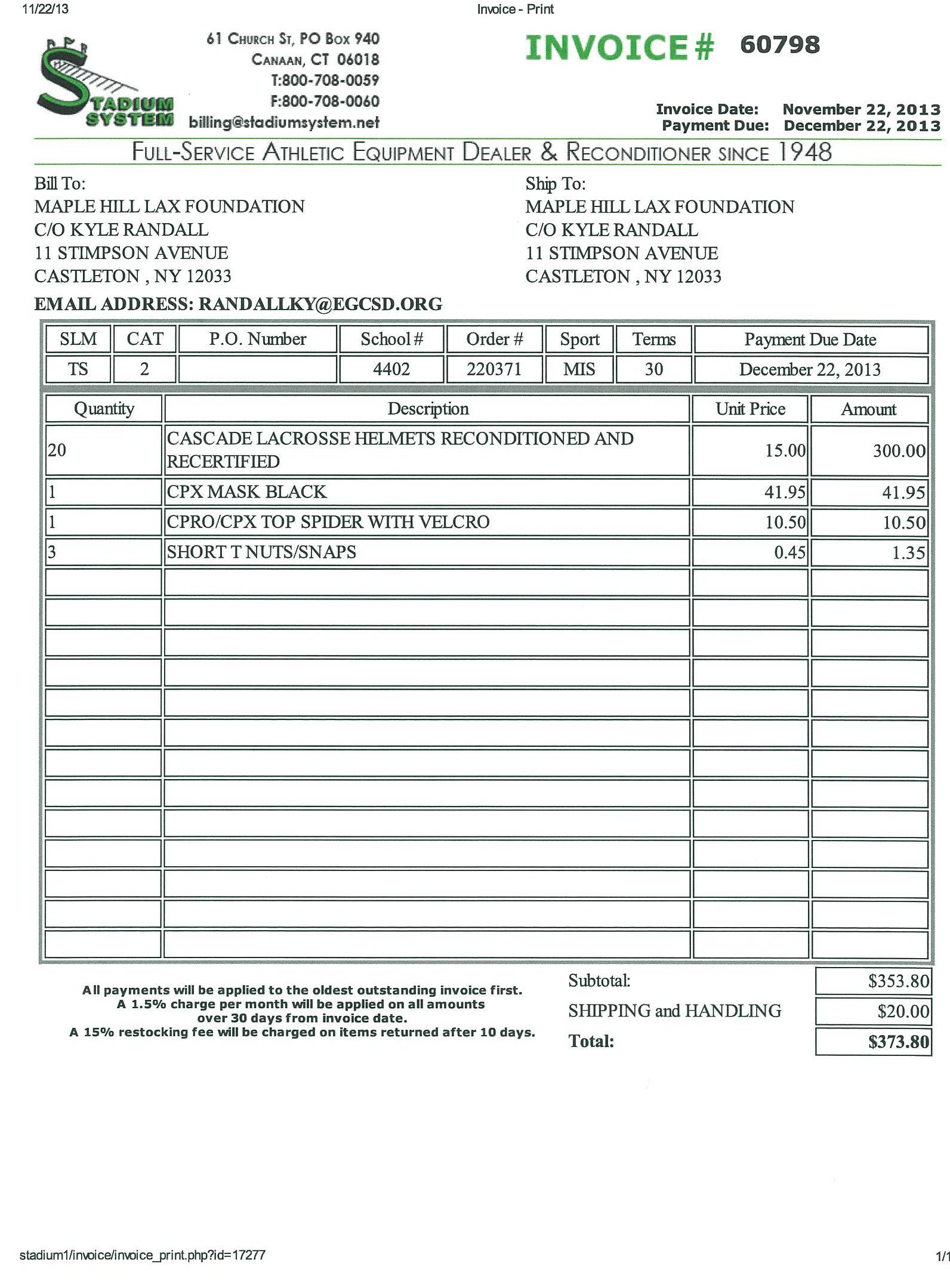 Equipment
Issue equipment/Sign-out forms
Collection
Care of equipment/Responsibility
Washing
Mending
Equipment
Have an equipment sign-out policy/procedure
Create or “borrow” an equipment sign-out and return sheet with a list of all equipment given with dates, athletes name, grade, home address, home phone number, parent(s) name and place to mark off when equipment is returned
Have the athletes sign the sheet and then keep all of the equipment sheets in a safe and accessible location
Inventory Equipment and Supplies
Know what you have 
Know what you will need 
Know your budget 
How much? 
What forms should you use when ordering, purchasing or requesting 
Where to order 
When it is due 
Number of quotes necessary 
No substitutions?????
Equipment, Ordering and Budgets
Understand the value and importance of Long Range Planning – LOOK AHEAD – What will you be needing in a year, two years, etc. 
Plan Accordingly 
Where can you store your equipment 
Can you access it when needed? 
Will it be safe 
Theft 
damage
Equipment (logistics)
Do you want to collect equipment after each event and then reassign it for the following contest? 
Protect and care for your equipment but try to make your life manageable! 
Does your school have a washer and dryer available for you to use? 
Could you have team managers wash and handle equipment responsibilities?
Professional Development
Continued self improvement
NYSPHSAA Sport Specific Clinics
Workshops
Seminars
Literature
Professional organizations and memberships
NYSPHSAA and other accredited websites